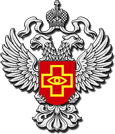 Федеральная служба по надзору в сфере здравоохраненияТерриториальный орган Росздравнадзора по Самарской области
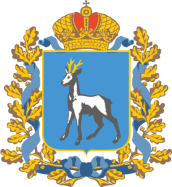 Публичное обсуждение правоприменительной практики ТО Росздравнадзора по Самарской области
за 1 квартал 2018 года

Заместитель начальника отдела
контроля и надзора за обращением
лекарственных средств
и изделий медицинского
назначения
Калимуллова Е.А.
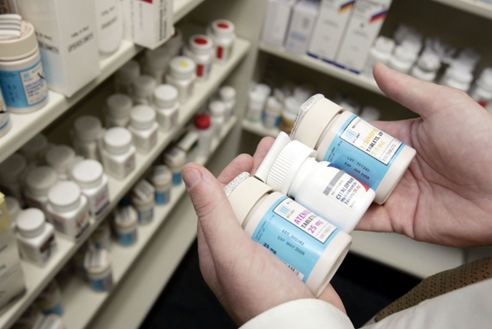 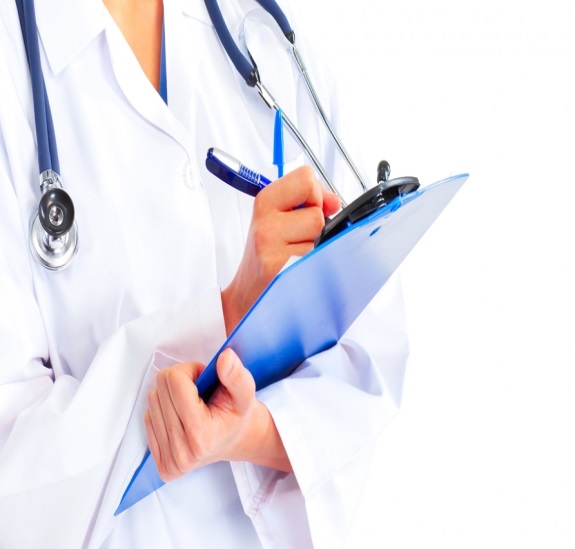 апрель 2018г.
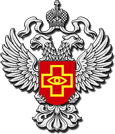 Федеральная служба по надзору в сфере здравоохраненияТерриториальный орган Росздравнадзора по Самарской области
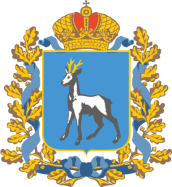 Анализ рассмотрения обращений граждан в сфере охраны здоровья в части оказания лекарственной помощи, поступивших в ТО Росздравнадзора по Самарской области 

Профилактика выявляемых правонарушений
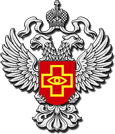 Федеральная служба по надзору в сфере здравоохраненияТерриториальный орган Росздравнадзора по Самарской области
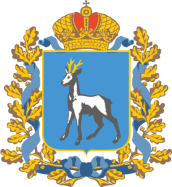 Нормативно-правовые акты, регулирующие обращение лекарственных средств 

           Федеральный закон от 02.05.2006 № 59-ФЗ  «О порядке рассмотрения обращений граждан Российской Федерации»

          Федеральный закон  от  21.11.2011 г. № 323-ФЗ 
      «Об основах охраны здоровья граждан в Российской Федерации»
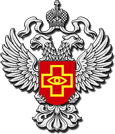 Федеральная служба по надзору в сфере здравоохраненияТерриториальный орган Росздравнадзора по Самарской области
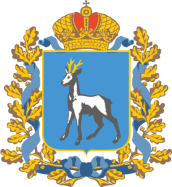 Федеральный закон от 02.05.2006 № 59-ФЗ  «О порядке рассмотрения обращений граждан Российской Федерации»
          
Государственный орган, орган местного самоуправления или должностное лицо:

     1) обеспечивает объективное, всестороннее и своевременное рассмотрение обращения, в случае необходимости - с участием гражданина, направившего обращение;

      2) запрашивает, в том числе в электронной форме, необходимые для рассмотрения обращения документы и материалы в других государственных органах, органах местного самоуправления и у иных должностных лиц
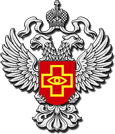 Федеральная служба по надзору в сфере здравоохраненияТерриториальный орган Росздравнадзора по Самарской области
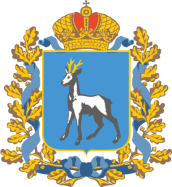 Всего  в 1 квартале 2018 года 
поступило 305 обращений
По вопросам лекарственного обеспечения – 35 обращений
По вопросам качества лекарственных средств – 10 обращений
Электронный документ  
   Письменное обращение 
        Телефоны «Горячей линии»  
Иным способом
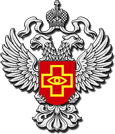 Федеральная служба по надзору в сфере здравоохраненияТерриториальный орган Росздравнадзора по Самарской области
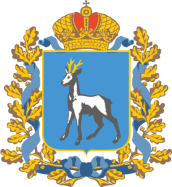 Динамика обращений
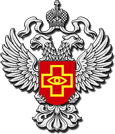 Федеральная служба по надзору в сфере здравоохраненияТерриториальный орган Росздравнадзора по Самарской области
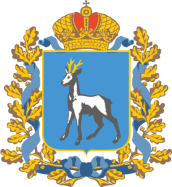 По категориям заболеваний
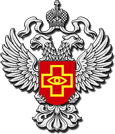 Федеральная служба по надзору в сфере здравоохраненияТерриториальный орган Росздравнадзора по Самарской области
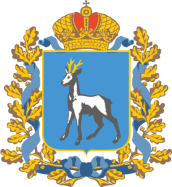 Анализ рассмотрения обращений.

По результатам рассмотрения  факты, изложенные заявителями:

  -   не подтвердились в 10 случаях (28,6%); 

  -   подтвердились полностью – в 13 случаях (37,1 %);    

  -   подтвердились частично – в 12 случаях (34,3 %).
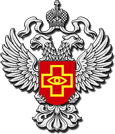 Федеральная служба по надзору в сфере здравоохраненияТерриториальный орган Росздравнадзора по Самарской области
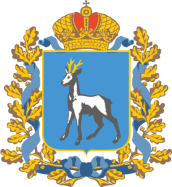 ●   отказ в выписке назначенного препарата:

  -  ГБУЗ СО «Кинель-Черкасская ЦРБ»;
  -  ГБУЗ СО «Тольяттинская городская клиническая поликлиника №3»;
  -  ГБУЗ СО «Волжская центральная районная больница».

   ●  отказ в обеспечении препаратами,    рекомендованными      специалистами отделений специализированных медицинских учреждений (в том числе Федеральных центров)

 - ГБУЗ СО "Ставропольская центральная районная больница"
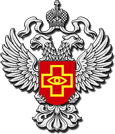 Федеральная служба по надзору в сфере здравоохраненияТерриториальный орган Росздравнадзора по Самарской области
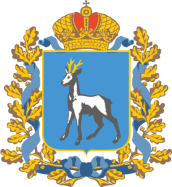 ●   отказ в лекарственном обеспечении препаратами  под определенными торговыми наименованиями.
       11 % составляют обращения, касающиеся обеспечения под определенными торговыми наименованиями. " 

Приказ Росздравнадзора от 15.02.2017 №1071
«Об утверждении Порядка осуществления фармаконадзора»

5. Случаи индивидуальной непереносимости, явившиеся основанием для выписки ЛП по ТН в рамках программ льготного лекарственного обеспечения, подлежат направлению врачебными комиссиями, в порядке, определенном приказом Минздрава России от 05 мая 2012 №502н «Об утверждении порядка создания и деятельности врачебной комиссии медицинской организации» в течении 5 рабочих дней с даты выписки соответствующего ЛП.
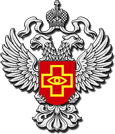 Федеральная служба по надзору в сфере здравоохраненияТерриториальный орган Росздравнадзора по Самарской области
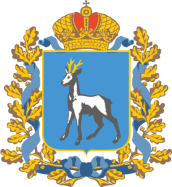 ●  отказ в обеспечении медицинскими изделиями 
   (тест-полоски, иглы для шприц ручек, шприц-ручки)

         42 % от количества обращений пациентов, страдающих сахарным диабетом, составляют обращения по вопросам обеспечения медицинскими изделиями.  

         В целях сохранения социальных гарантий и недопущения ущемления социальных прав указанной категории граждан действующим законодательством предусмотрено обеспечение больных данной категории средствами для диагностики, шприц-ручками, иглами для шприц-ручек.
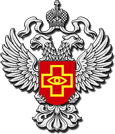 Федеральная служба по надзору в сфере здравоохраненияТерриториальный орган Росздравнадзора по Самарской области
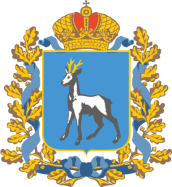 Постановление Правительства РФ №890 от 30.07.1994г.                  «О государственной поддержке развития медицинской промышленности и улучшения обеспечения населения и учреждений здравоохранения лекарственными средствами и изделиями медицинского назначения» .

       Распоряжение Правительства РФ от 22.10.2016г. №2229-р «Перечень медицинских изделий, отпускаемых по рецептам на медицинские изделия при предоставлении набора социальных услуг».
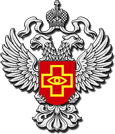 Федеральная служба по надзору в сфере здравоохраненияТерриториальный орган Росздравнадзора по Самарской области
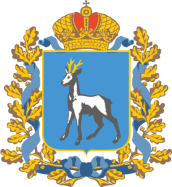 Сформирован согласно номенклатурной классификации медицинских изделий, включает:

 1. Иглы инсулиновые - игла-скарификатор автоматическая (код вида медицинского изделия - 216340);

2. Тест-полоски для определения содержания глюкозы в крови - система мониторинга глюкозы, в крови для домашнего использования (использования) у постели больного в целях диагностики in vitro (код вида медицинского изделия - 300680);

3. Шприц-ручка - автоинъектор инсулина стандартный, со сменным картриджем (код вида медицинского изделия - 136320).
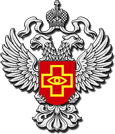 Федеральная служба по надзору в сфере здравоохраненияТерриториальный орган Росздравнадзора по Самарской области
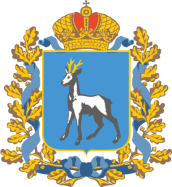 ● отказ в обеспечении пациентов, отказавшихся от получения НСУ в пользу денежного выражения 

    На 2018 год в Самарской области количество отказников составило 76,6%  (сохранили 23,4%). 

     За 1 квартал 2018 года – доля обращений  составляет    8,5%
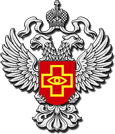 Федеральная служба по надзору в сфере здравоохраненияТерриториальный орган Росздравнадзора по Самарской области
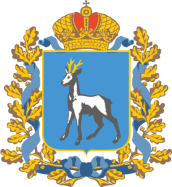 Лекарственное обеспечение – составляющая часть
  медицинской  помощи.

   Следствие перебоев в лекарственной терапии у хронических
   больных  - возникновение острых состояний и рост числа 
   госпитализаций.

   Важно не только то, чтобы пациент получил лекарство, 
   а чтобы  прием был регулярный.
Благодарю за внимание!


samara@reg63.roszdravnadzor.ru
samara_zdravnadz@mail.ru

тел.: [846] 333-20-87
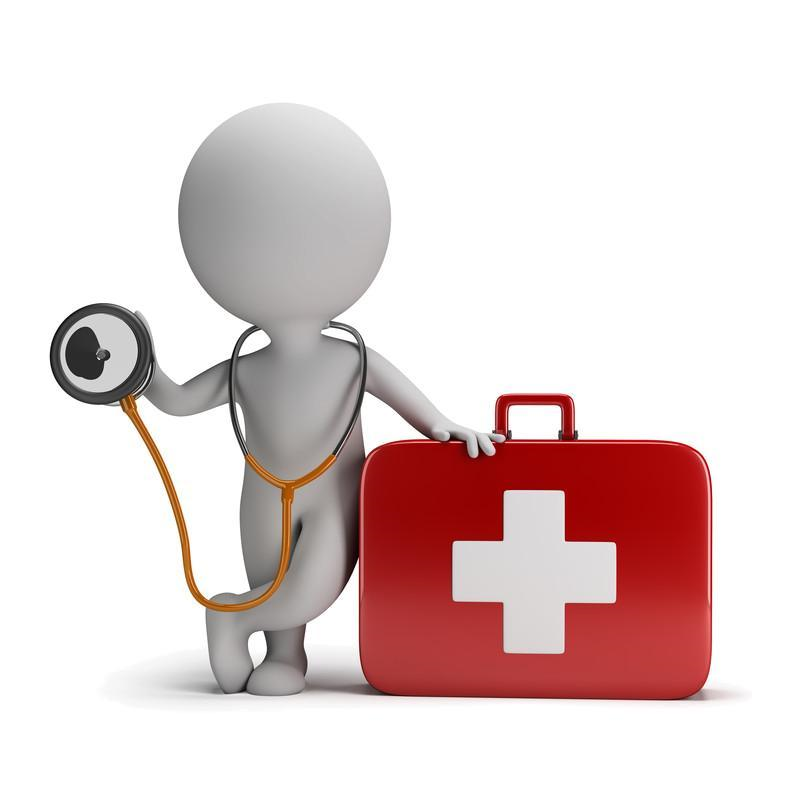 14